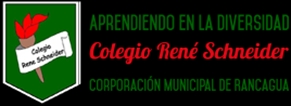 Julio 2020
Desarrollo Habilidades
Habilidad Observar
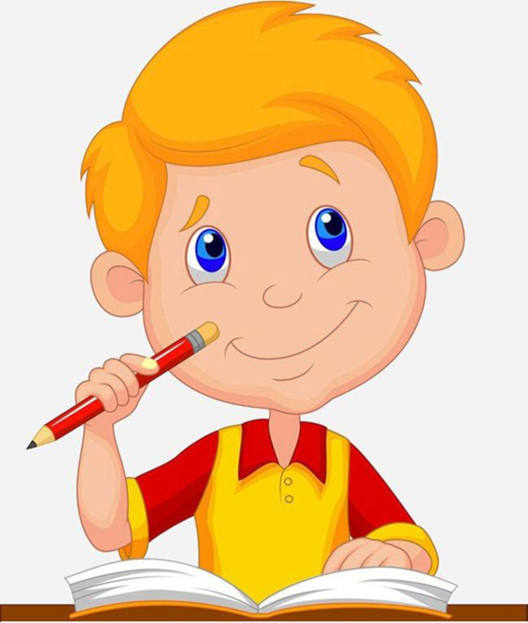 6 al 10 Julio
2 Ciclo
LÍMITE DE TIEMPO: 
1 minuto
60
10
50
20
40
30
Observa con atención la siguiente imagen y encuentra las 7 diferencias
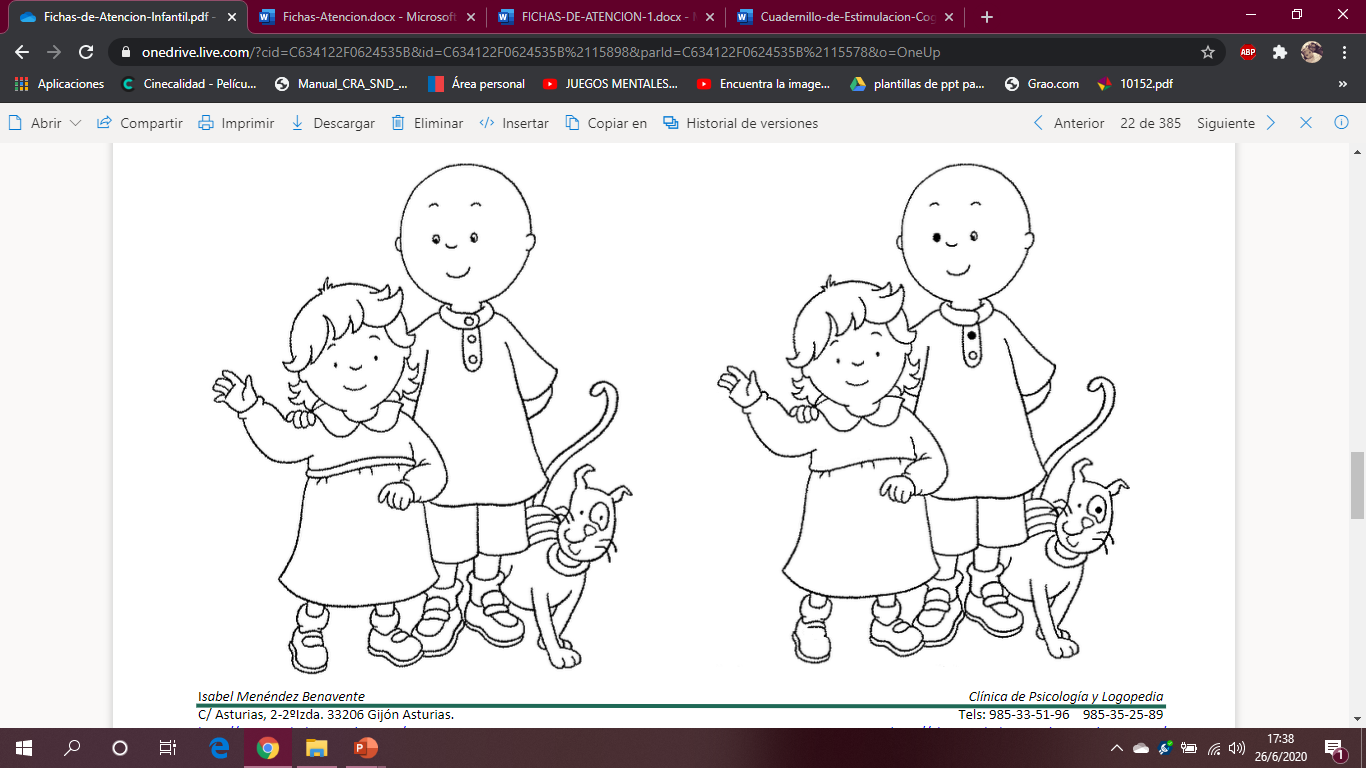 LÍMITE DE TIEMPO: 
4 minutos
60
10
50
20
40
30
Observa atentamente la siguiente imagen y encuentra los objetos ocultos
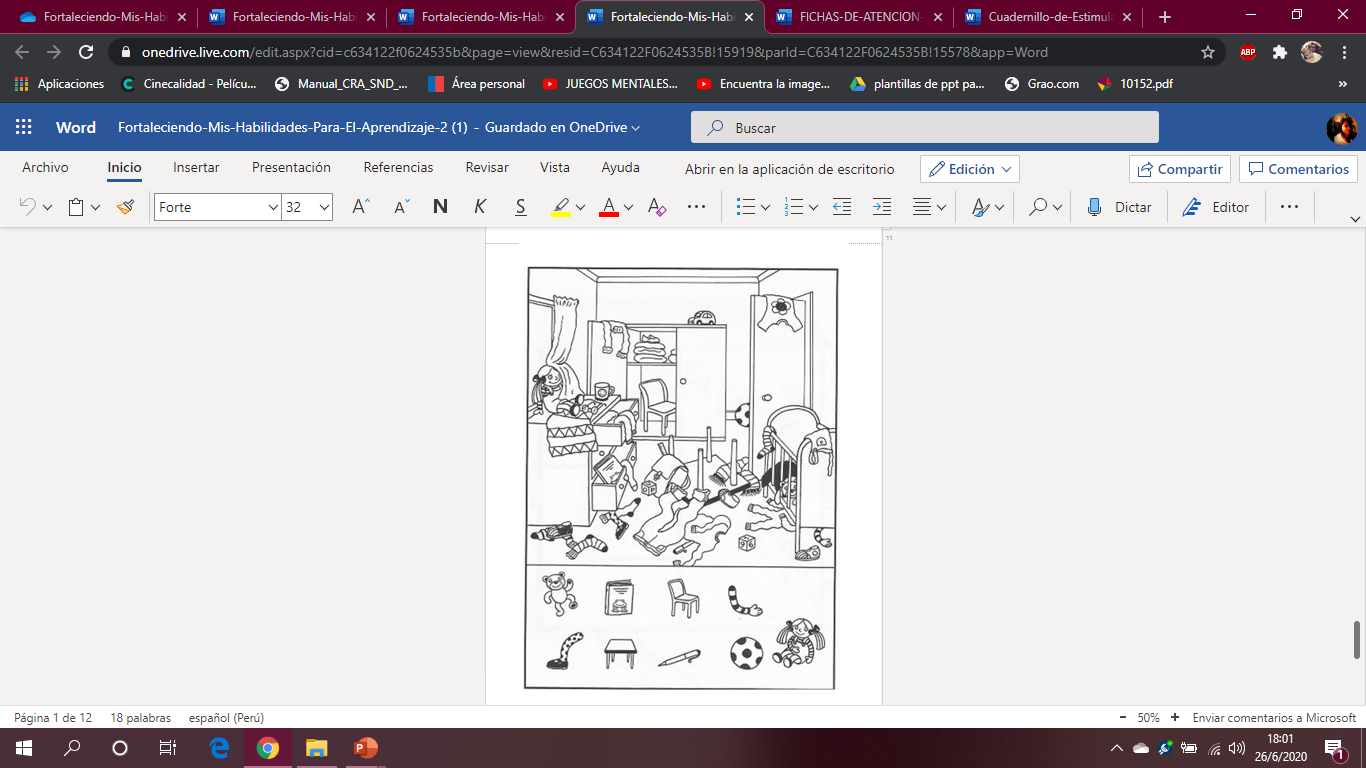 LÍMITE DE TIEMPO: 
7 minutos
60
10
50
20
40
30
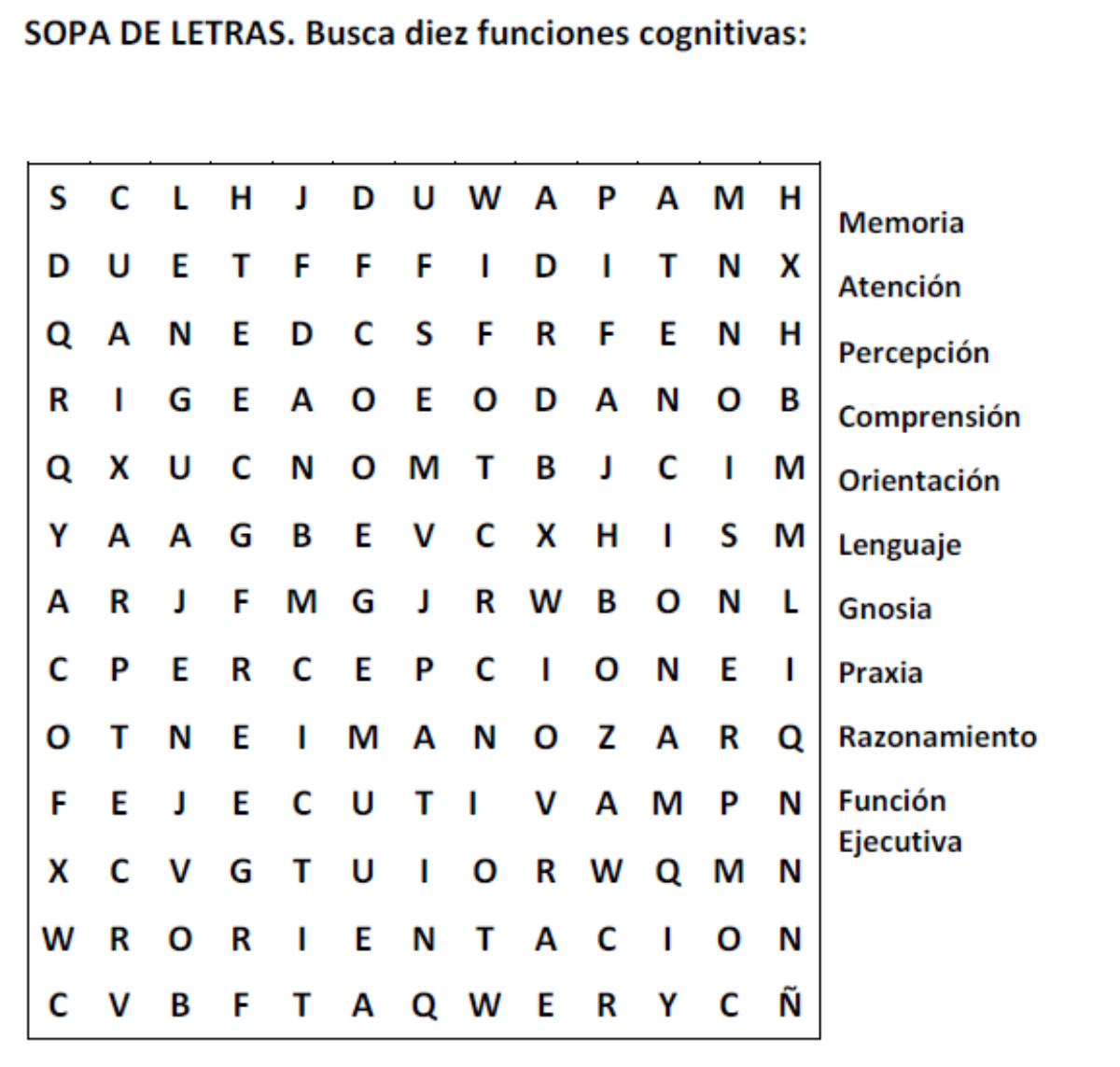 ¡Sumemos el puntaje!
Actividad 1: 2 puntos
Actividad 2: 3 puntos
Actividad 3: 4 puntos
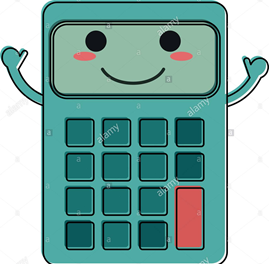 Si completaste media actividad, tienes la mitad del puntaje mencionado
11
Esperamos tus comentarios 
Recuerda que si tienes dudas puedes contactarte directamente con nosotros a través de tu profesora jefe
Habilitaremos una sección de encuesta en nuestra pagina oficial de Facebook, recuerda responder y dejar tus comentarios.
Te esperamos para la próxima actividad.
12
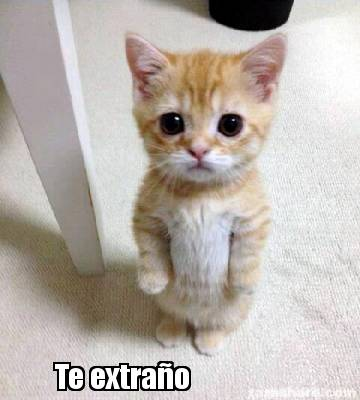 Los extrañamos mucho
13